Nationella vårdkompetensrådet
Malin Nylén Bolinder och Cajsa Krabbe
Nationella vårdkompetensrådets kansli
Läkarförbundet 2022-03-23
Nationella vårdkompetensrådets uppdrag
§ 17 a* Inom myndigheten (Socialstyrelsen) finns ett rådgivande organ (NVKR) som ska bidra till en god planering av vårdens kompetensförsörjning genom att 
göra samlade bedömningar av kompetensförsörjningsbehoven och tillgängliggöra sammanställningar av kunskapsunderlag, 
stödja beslutsfattare och andra berörda aktörer på nationell och regionalnivå i frågor av betydelse för kompetensförsörjningen när det gäller hälso- och sjukvårdspersonal, 
åstadkomma samverkan mellan och föra dialog med berörda aktörer, och 
stödja de sjukvårdsregionala råden. 
* Förordning om ändring i förordningen (2015:284) med instruktion för Socialstyrelsen
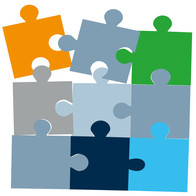 [Speaker Notes: Myndigheten ansvarar för administration, beredning och föredragning av ärenden och sammanhängande uppgifter.]
På vilket sätt har rådet arbetat utifrån sitt uppdrag?
Verksamhetsplaner 2020-2022
Kunskapsunderlag: statistikbaserade flöden, prognoser, pandemianalys x 2, flera PM etc.
Arbetsgrupper: Fortbildning, Klinisk forskning, AT/BT-gruppen och VFU/Klinisk praktik
De sex regionala vårdkompetensråden: Södra, Mellansverige, Norra, Västra, Sydöstra och Stockholm/Gotland
Samverkan med berörda aktörer 
Deltagande i konferenser, workshops, paneldebatter, etc.
Regeringsuppdrag x 3: kompetensförsörjning inom primärvården, kompetensförsörjning inom förlossningsvården (pågående), nationell plan för kompetensförsörjningen i vården
Rådets övergripande bedömningar och rekommendationer
Tillvarata professionernas kompetens
Ge förutsättningar till stärkt ledarskap 
Stärk kompetensförsörjningen inom kommunal hälso- och sjukvård
Öka personalens möjlighet att delta i fortbildning
Stärk förutsättningarna för klinisk forskningsverksamhet och för förenade anställningar
Teamets roll är central både inom sluten- och öppenvården
Tre rekommendationer för att hantera övergången till den nya läkarutbildningen
Avtal mellan kommuner, regioner och lärosäten om VFU
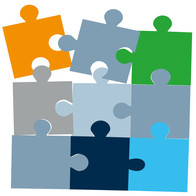 Ta fram förslag till en nationell plan för hälso- och sjukvårdens kompetensförsörjning
Regeringen ger Socialstyrelsen i uppdrag att ta fram förslag till en nationell plan för att förbättra hälso- och sjukvårdens kompetensförsörjning.
 Förslaget till plan ska utarbetas av Nationella vårdkompetensrådet
Delredovisning (Socialdepartementet) 30 juni och 7 december 2023
Slutredovisning 31 maj 2024
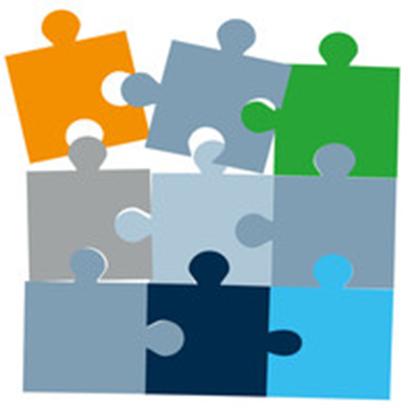 Regeringsuppdrag att ta fram förslag till en nationell plan för hälso- och sjukvårdens kompetensförsörjning
Motiv från regeringen, varför ska ett förslag till plan tas fram?
För att långsiktigt klara vårdens behov i hela landet behöver det nationella åtagandet för kompetensförsörjningen stärkas
För att förbättra kompetensförsörjningen
En stor utmaning att både attrahera, rekrytera och behålla personal  särskilt stora i gles- och landsbygd
Säkerställa bemanning av fast personal med rätt kompetens i hela vården. Brist  patientsäkerhetsrisker, äventyrar kontinuitet, trygghet, kvalitet och effektivitet i vården
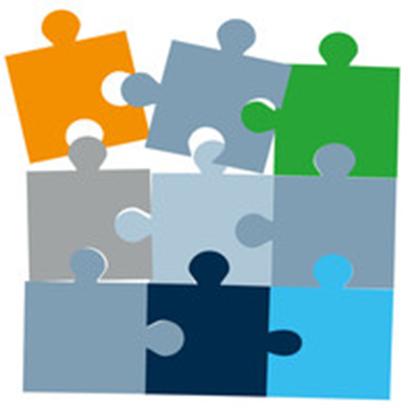 [Speaker Notes: För att personalen är vårdens viktigaste resurs, samtidigt är kompetensförsörjningen en av vårdens stora utmaningar med stora svårigheter att både attrahera, rekrytera och behålla personal (utmaningarna är särskilt stora i gles- och landsbygd)

Det är av stor vikt att säkerställa bemanning av fast personal med rätt kompetens i hela vården då brist på detta kan innebära patientsäkerhetsrisker och riskera att äventyra kontinuitet, trygghet, kvalitet och effektivitet i vården]
Regeringsuppdrag att ta fram förslag till en nationell plan för hälso- och sjukvårdens kompetensförsörjning
Vad ska förslag till plan innehålla?
Ändamålsenliga och kostnadseffektiva insatser för befintlig och ny vårdpersonal för att förbättra kompetensförsörjningen inom hälso- och vården
Insatser för att utveckla, motivera och behålla de medarbetare som arbetar inom vården + insatser för att locka tillbaka vårdpersonal + attrahera nya medarbetare  personalens arbetsmiljö, trygghet. Fördelning av administrativ börda + insatser inom andra relevanta områden
En nationell kartläggning av behovsläget nu och framgent 
Redogörelse för ansvarsfördelningen för kompetensförsörjningsfrågor mellan vårdhuvudman och staten
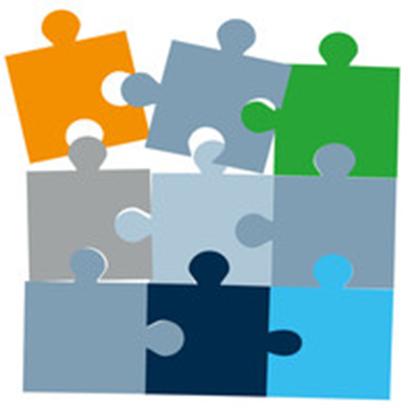 Regeringsuppdrag att ta fram förslag till en nationell plan för hälso- och sjukvårdens kompetensförsörjning
Digitalisering, demografisk utveckling och förändrade arbetssätt
Uppdraget omfattar offentliga och privata vårdgivare, regionalt och kommunalt finansierad hälso- och sjukvård
Inhämta synpunkter i arbetet från kommuner, regioner, privata aktörer, arbetsgivarorganisationer, universitet, högskolor och andra utbildningsanordnare, samt patient- och professionsorganisationer
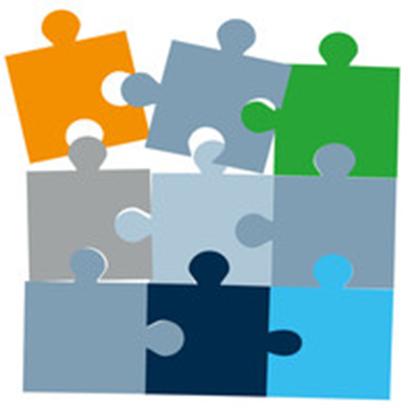 Tack!
nationellavardkompetensradet.se
info@nationellavardkompetensradet.se
Läkarförbundet 2022-03-23